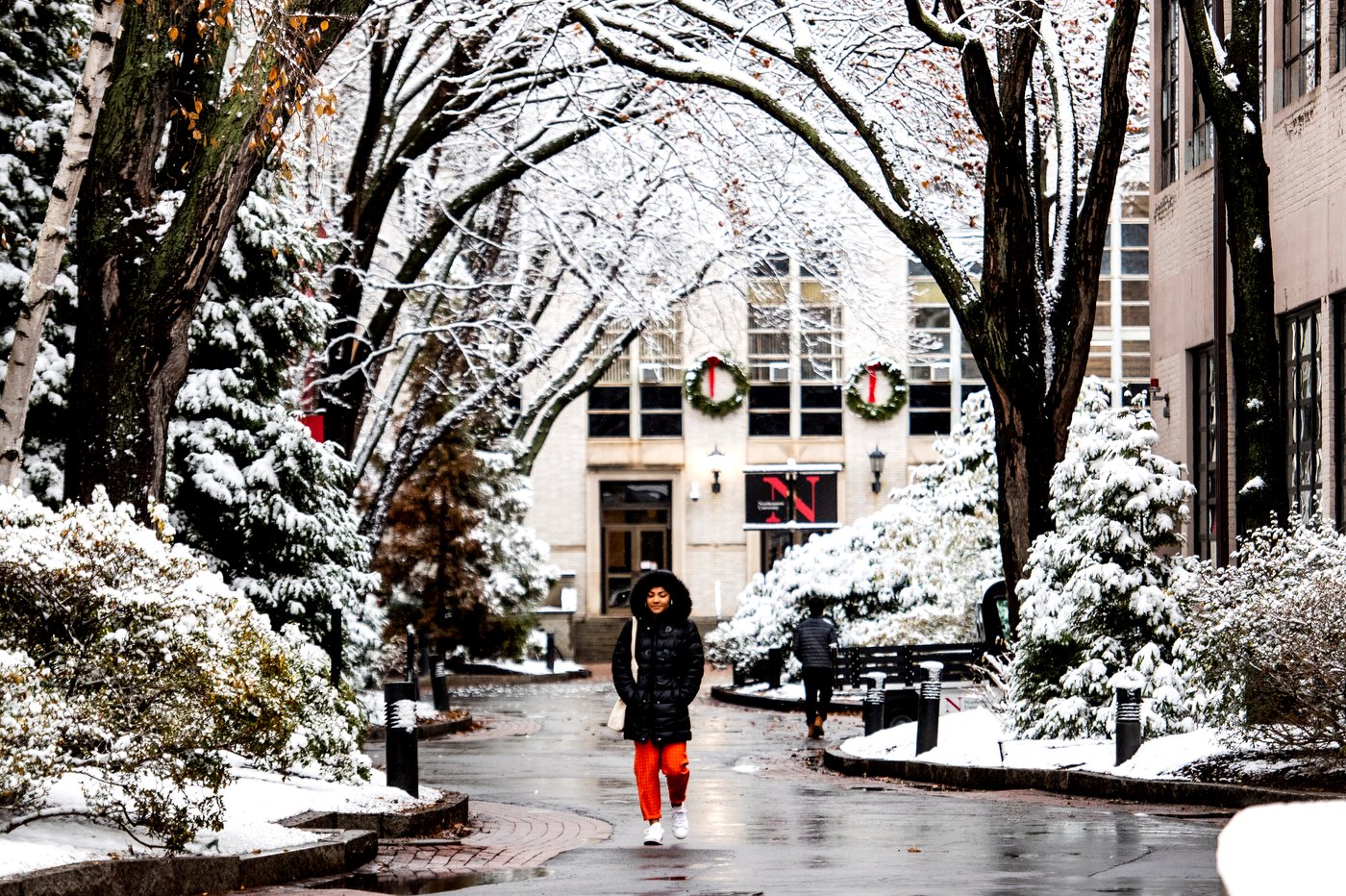 SAC ReportFaculty Senate MeetingFebruary 14, 2024
[Speaker Notes: While you will be informed regarding specific Department/Program Level and college level governance policies and procedures, we wanted to take some time today to discuss University Level governance, specifically, the Faculty  Senate & Faculty Handbook]
SAC Activities
Since the 1_31_24 Senate meeting
SAC has met twice.
SAC has met with Provost Office once.
Human Resources Benefits Survey
The Senate Agenda Committee encourages all faculty to complete the Human Resources Benefits Survey that was emailed to all faculty and staff yesterday.
Spring 2024 Faculty Salary Equity & Committee Questions Survey
The survey is now closed. 

Response rate was very good -- 825 responses (369 responses in SP 2023)

Salary data access has been provided to approved1 SAC members for analysis. Summaries will be provided to appropriate Senate committees to support 2023-24 charges.

1Signed Confidentiality Agreements required for data access
QUESTIONS?